Юго-Восточный  (Осколо-Донецкий) природно-территориальный комплекс входит в состав типичной лесостепи,  характеризуется широким распространением и близким залеганием карстующихся  пород, сильно расчленённым долинно-балочный рельефом,  преобладанием типичных черноземов и  разнотравно-луговой растительности с высокой концентрацией  редких и реликтовых видов.
ТЕМА 4. ЮГО-ВОСТОЧНЫЙ (ОСКОЛО-ДОНЕЦКИЙ) ПРИРОДНЫЙ КОМПЛЕКС КУРСКОЙ ОБЛАСТИ
1
ПРИРОДНЫЕ КОМПЛЕКСЫ (ПРИРОДНЫЕ РАЙОНЫ)
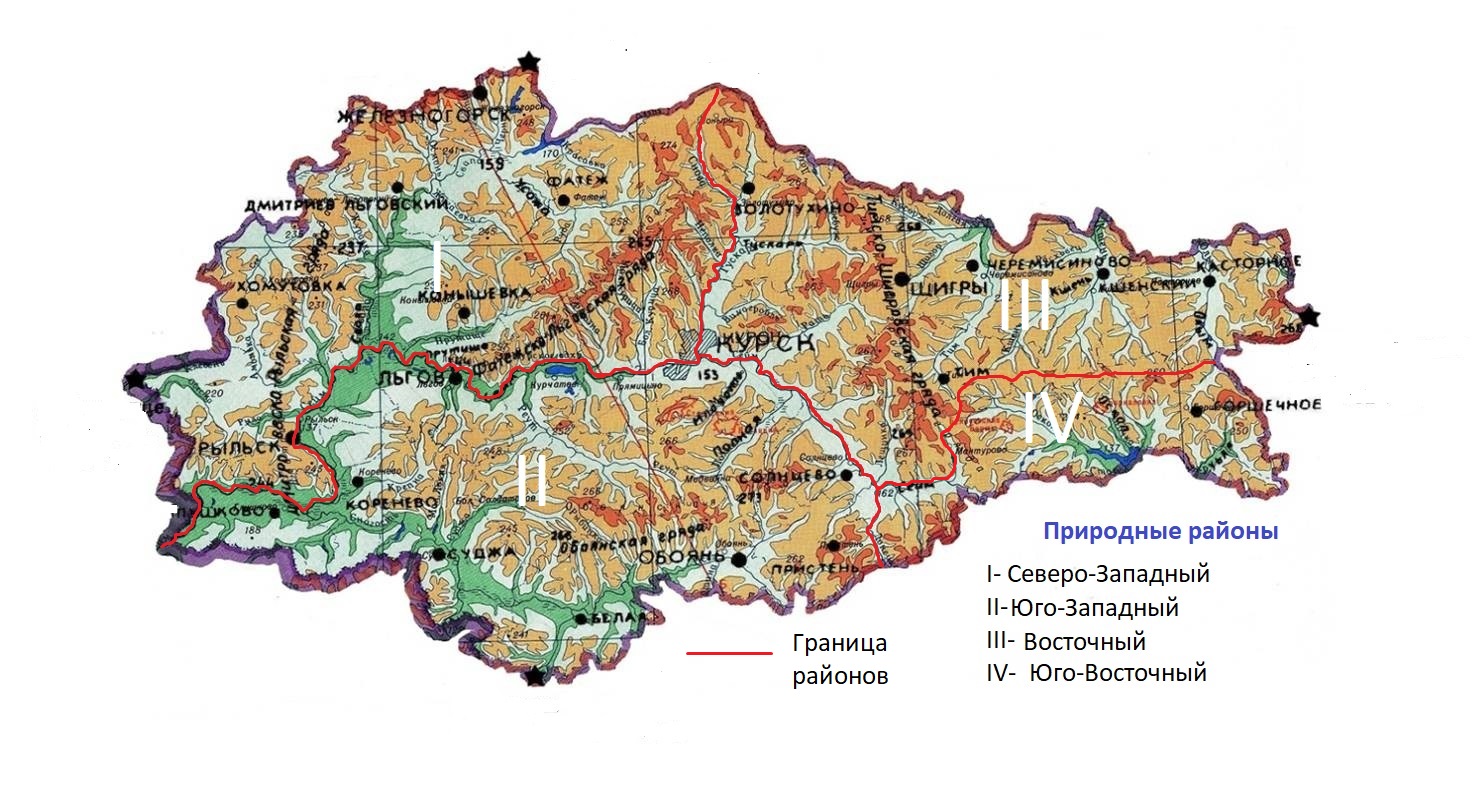 2
ГЕОЛОГИЧЕСКОЕ СТРОЕНИЕ
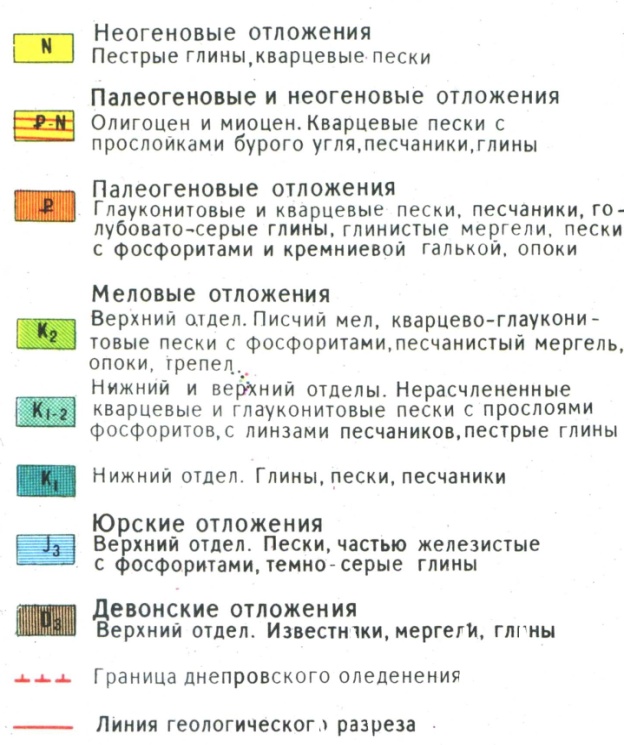 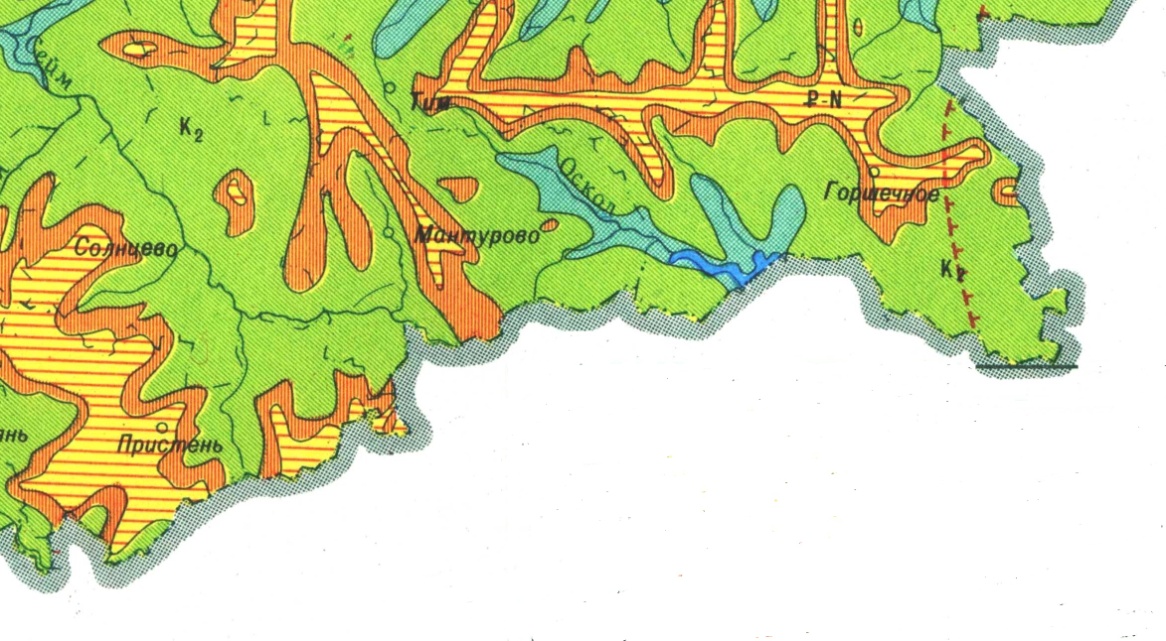 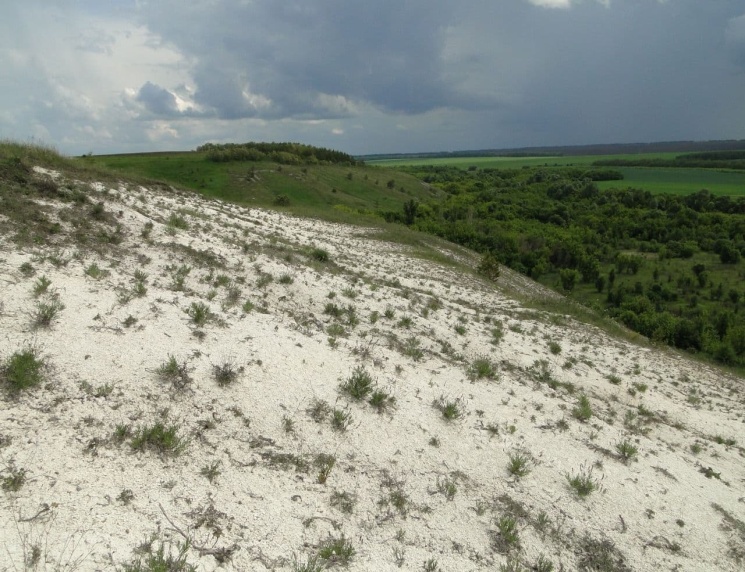 Выходы мела на
 поверхность
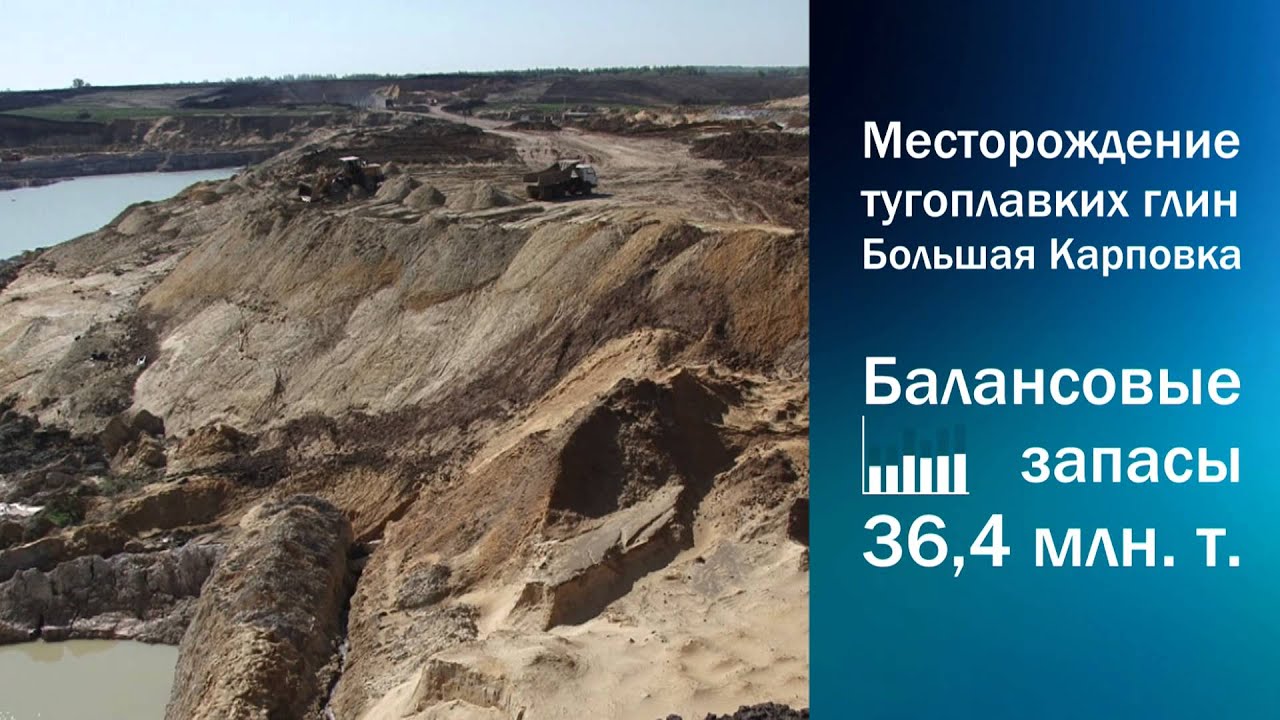 Тугоплавкие глины. 
Большая Карповка
3
РЕЛЬЕФ РАЙОНА
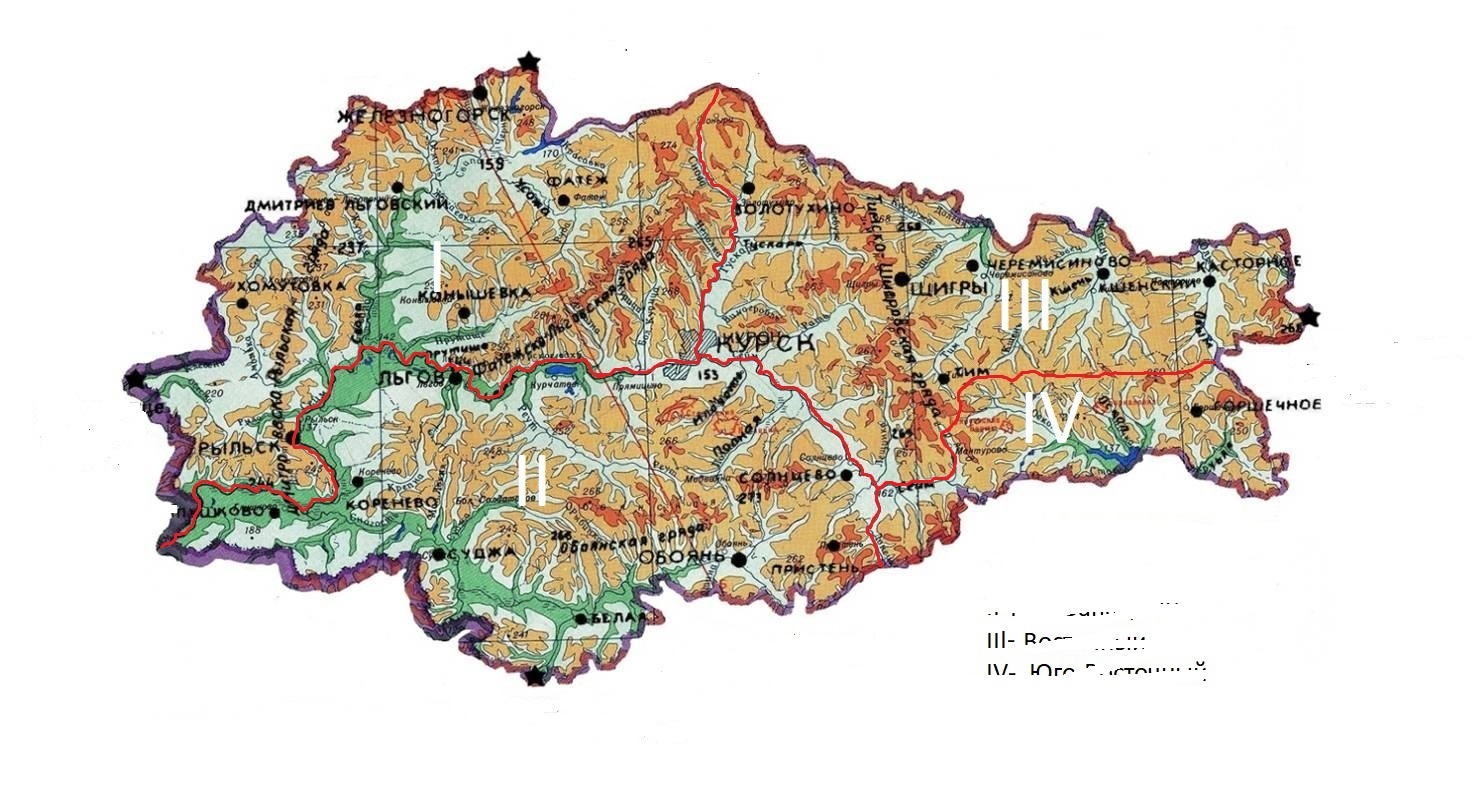 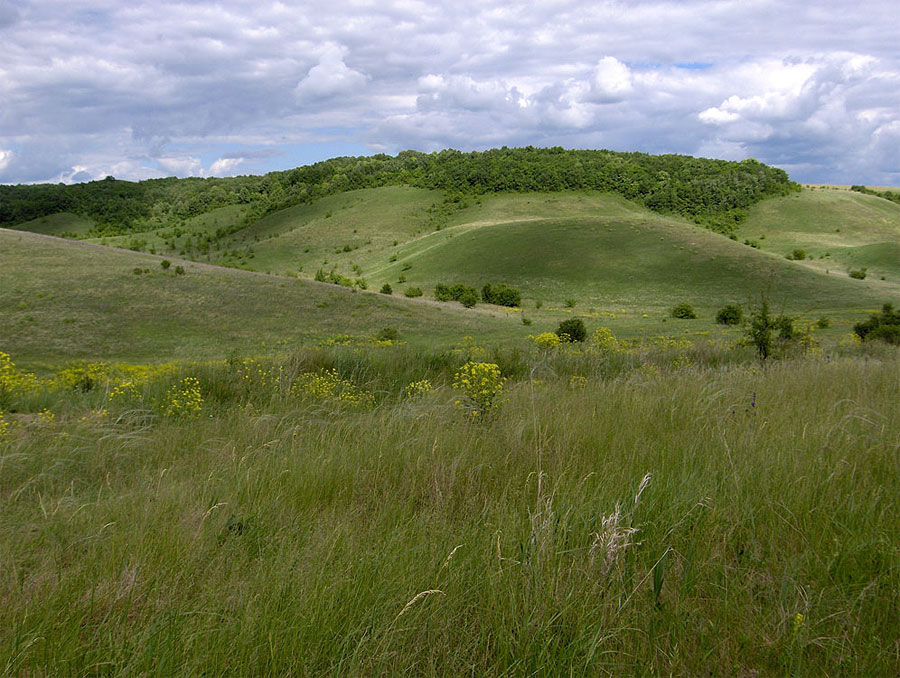 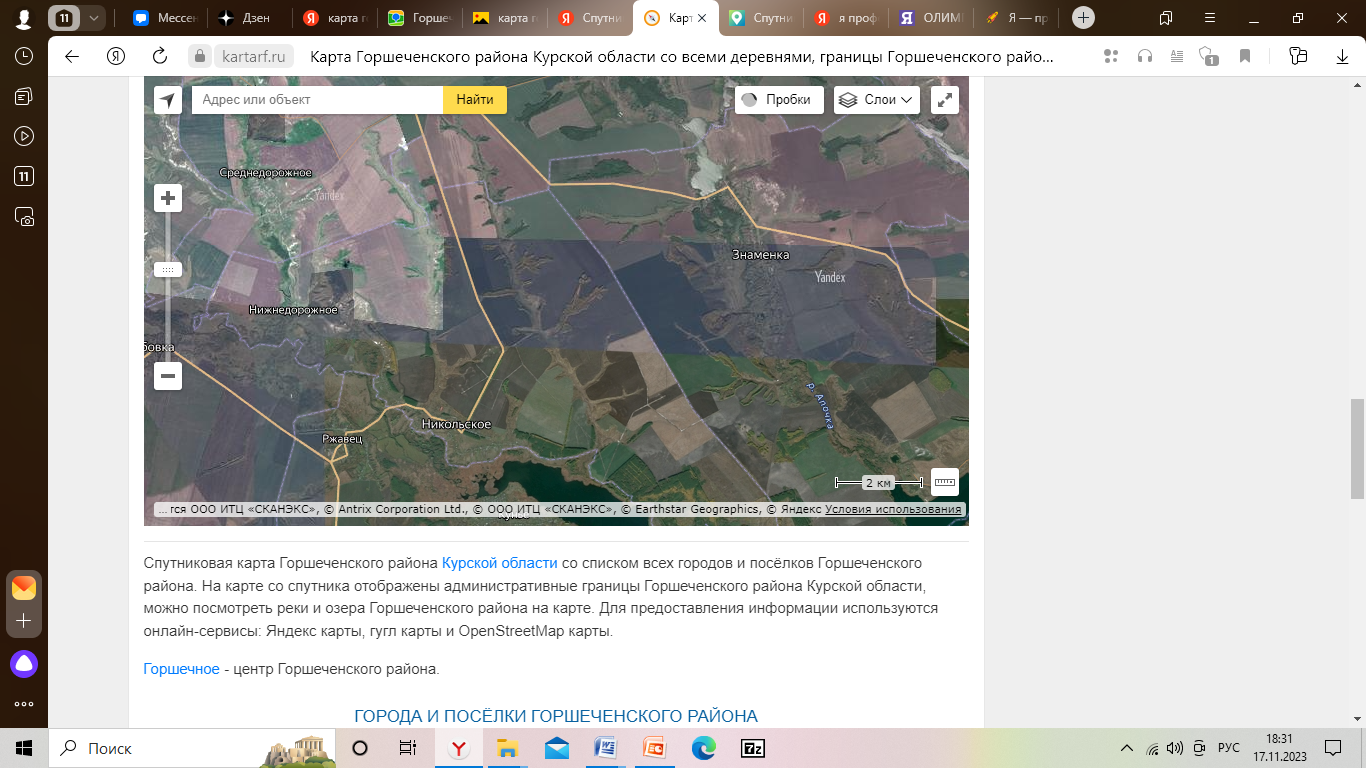 Холмистый рельеф «Букреевы Бармы»
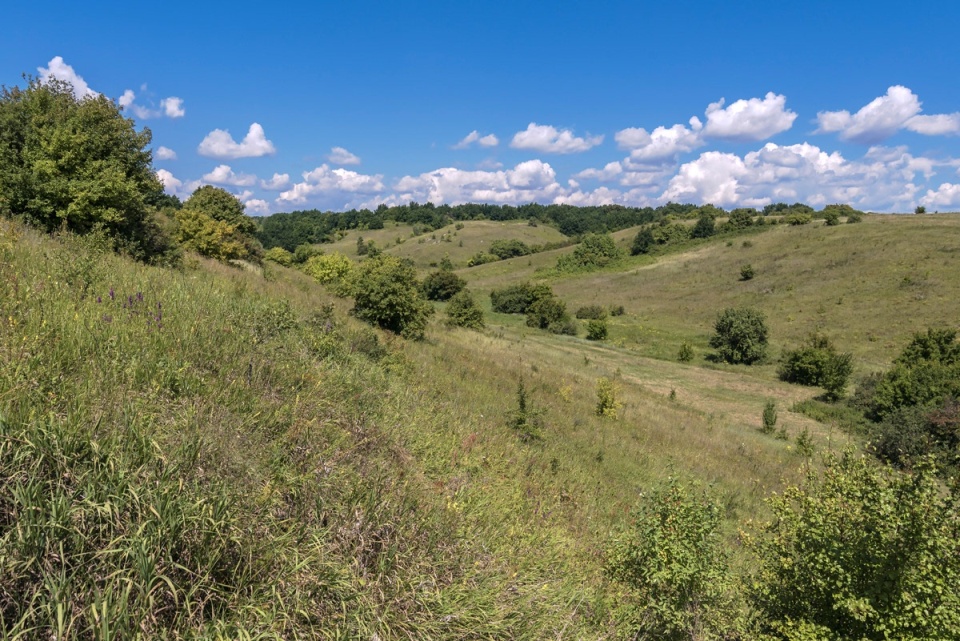 Рельеф  района на
 спутниковой карте
4
Балка
КЛИМАТ
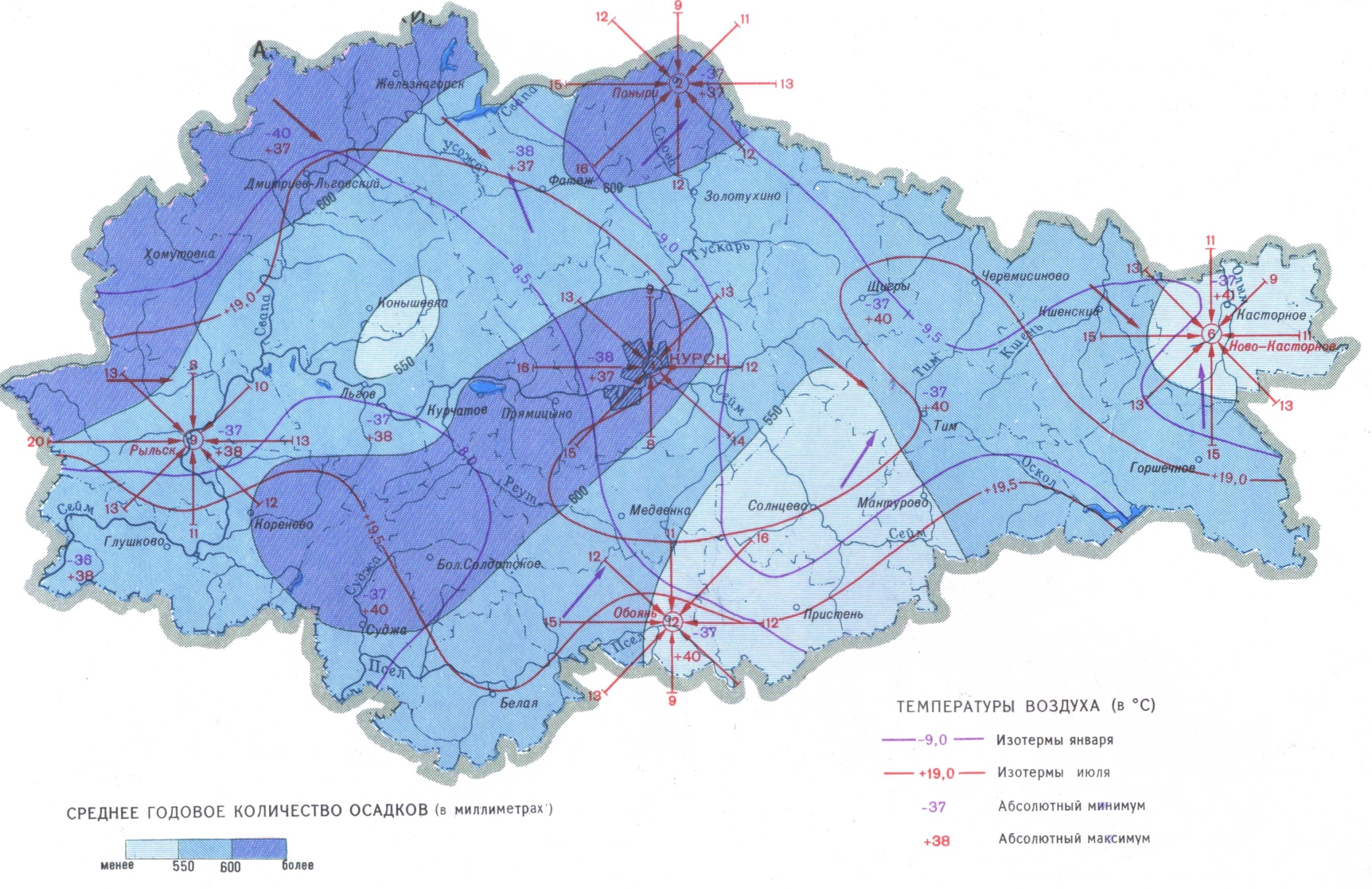 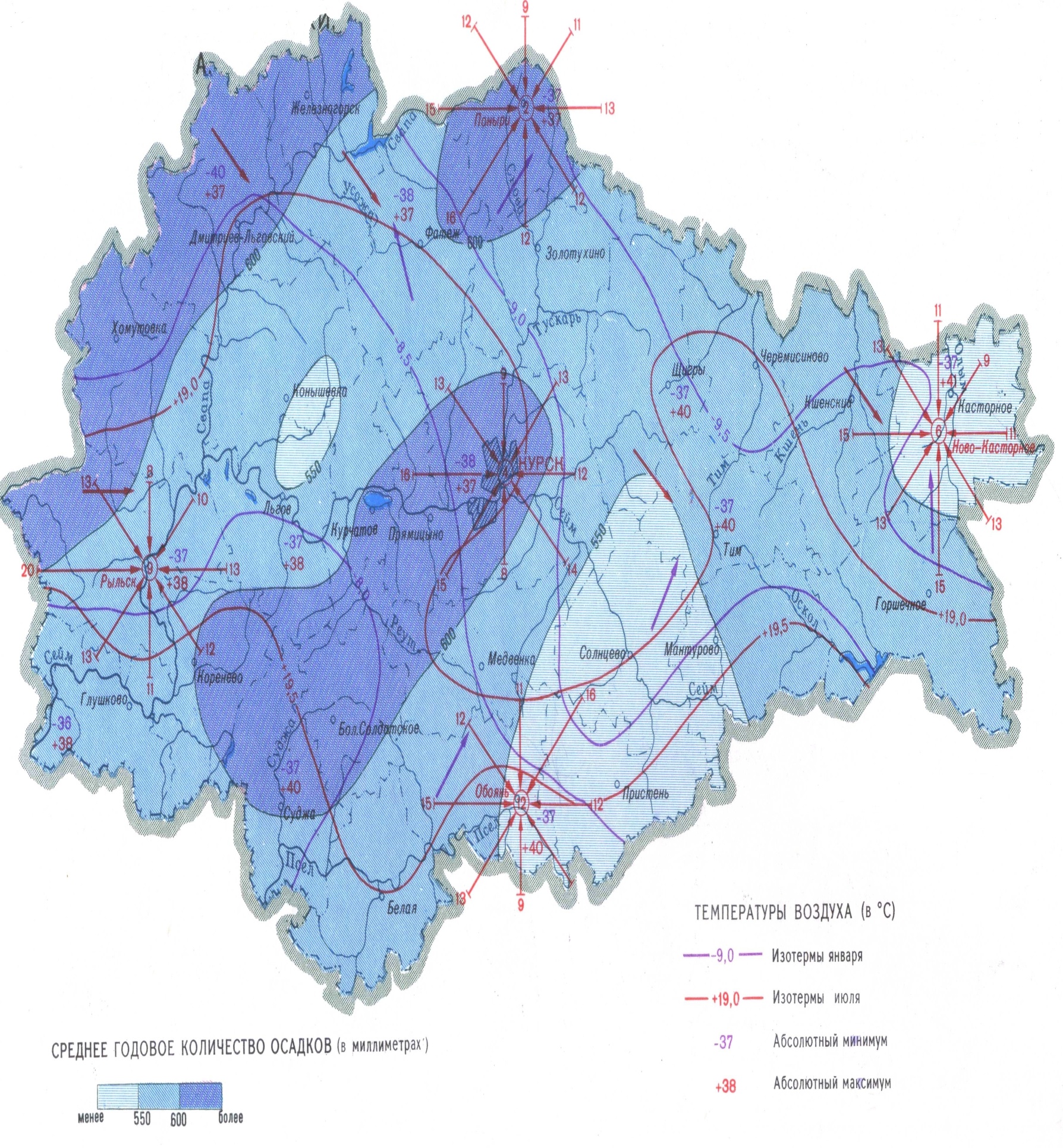 Средняя максимальная и минимальна температура (Горшечное)
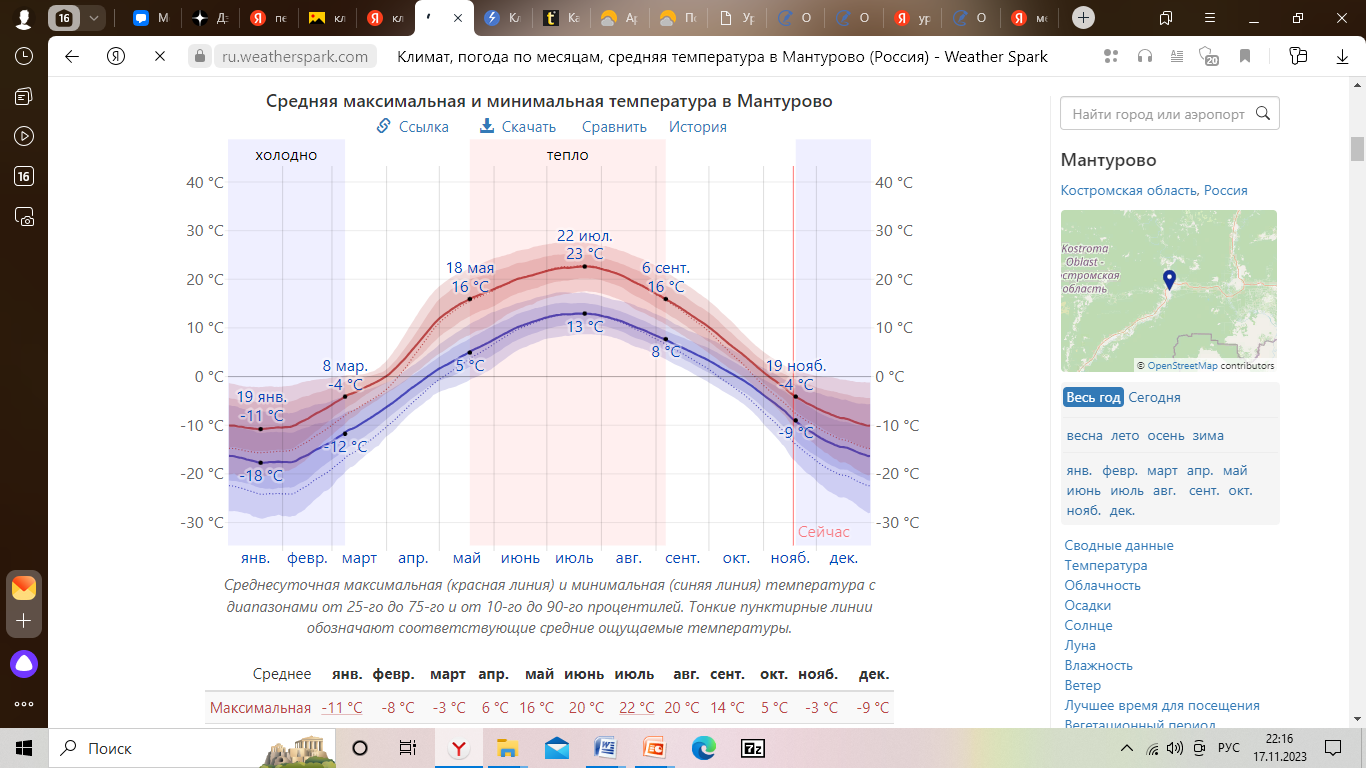 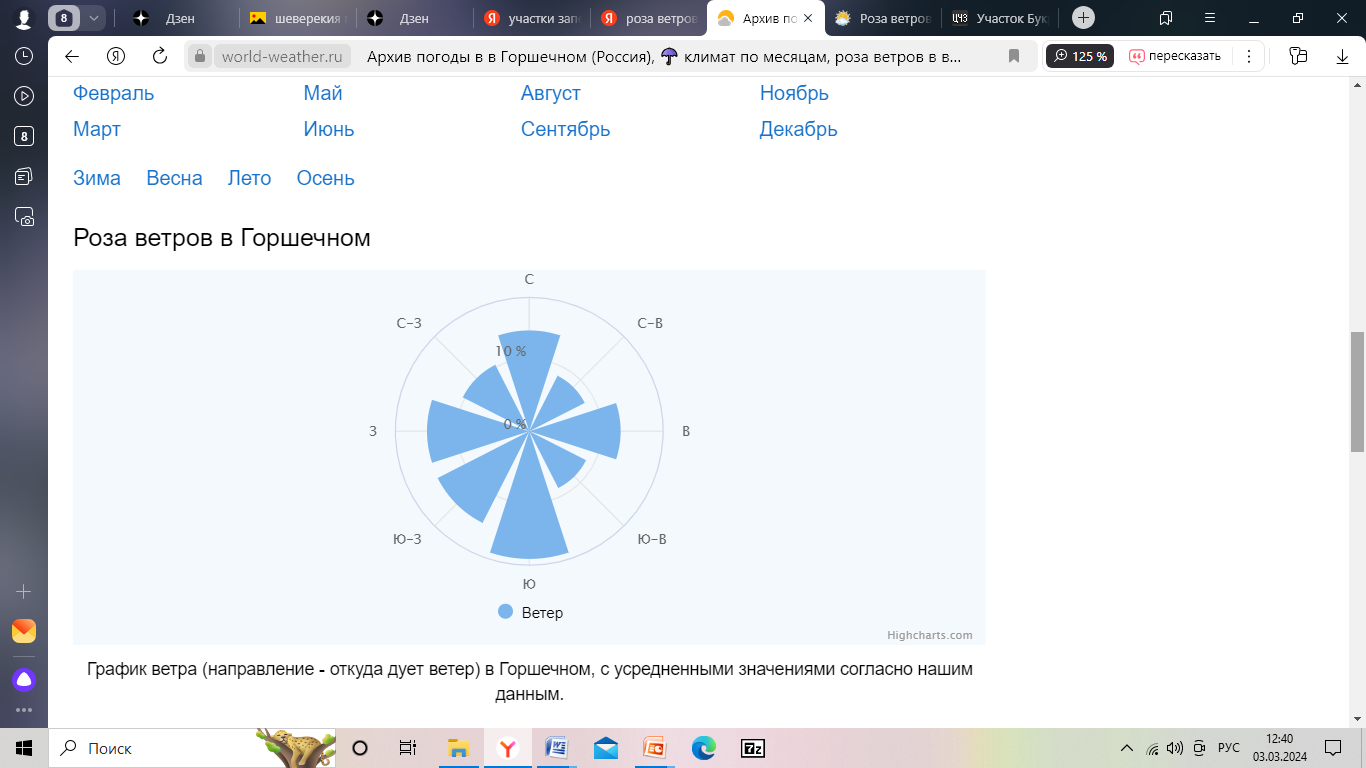 5
ПОВЕРХНОСТНЫЕ ВОДЫ
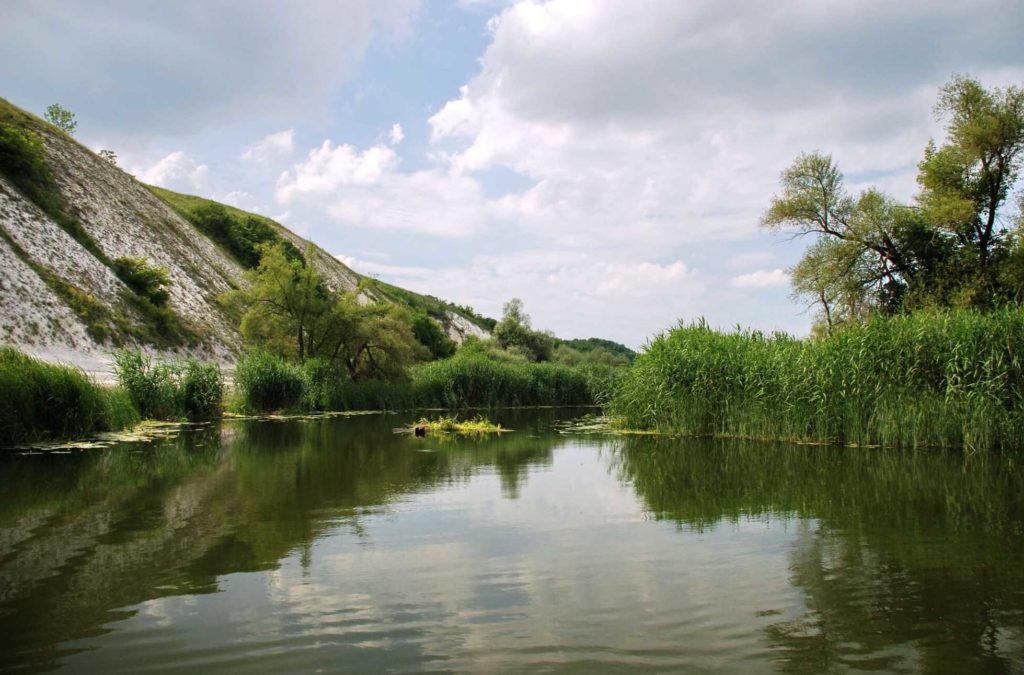 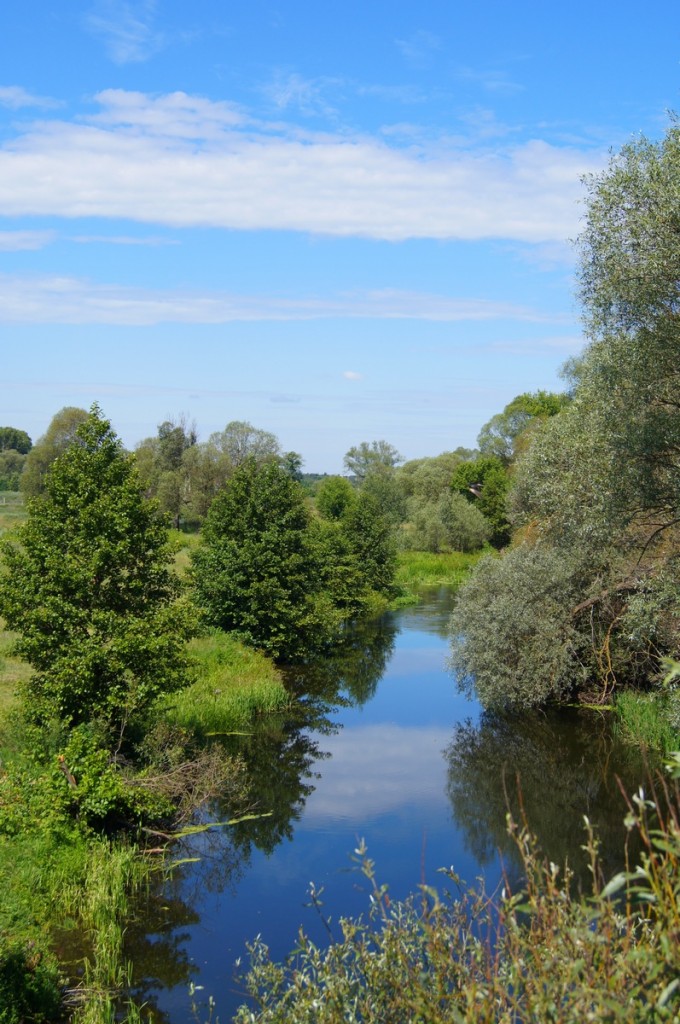 Река Оскол
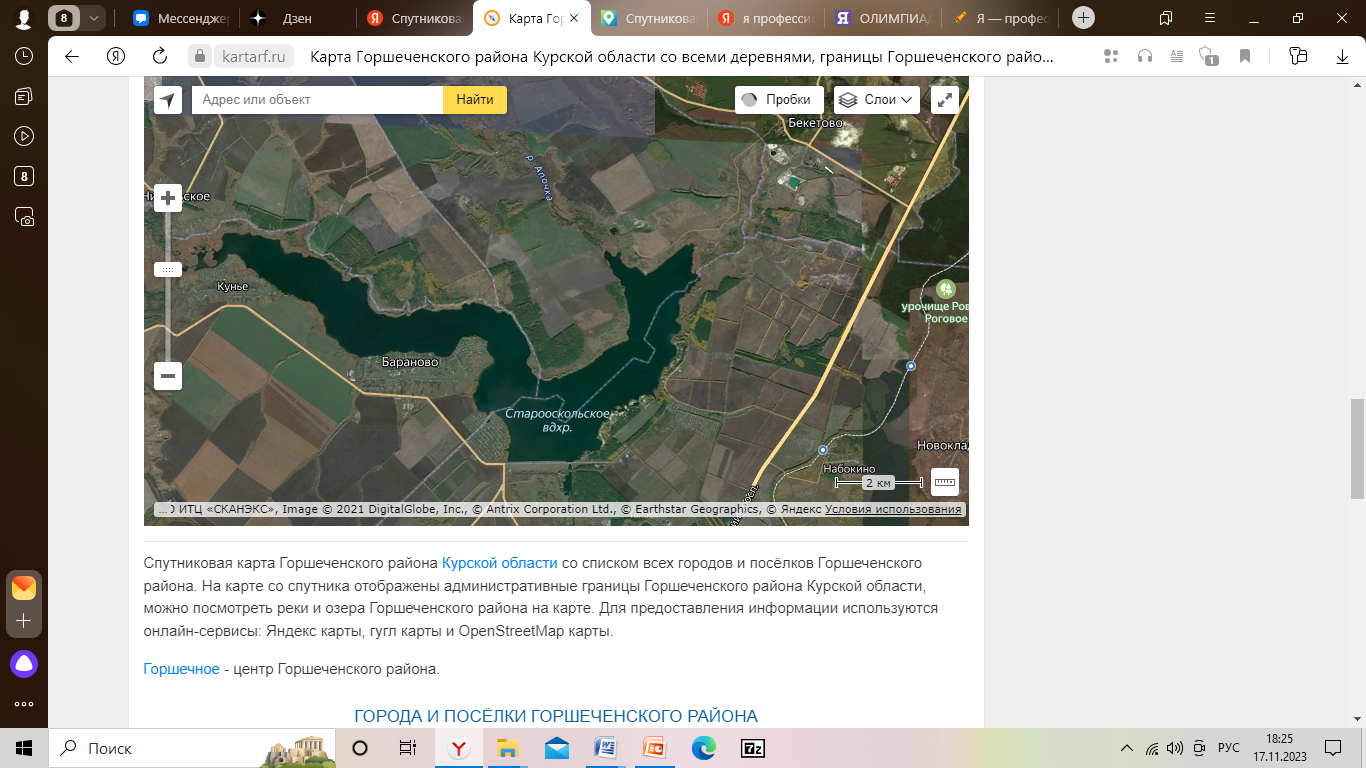 Река Убля
Старооскольское  водохранилище
6
ПОЧВЫ
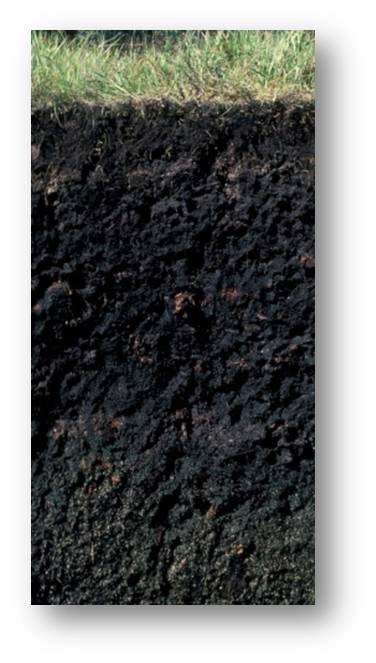 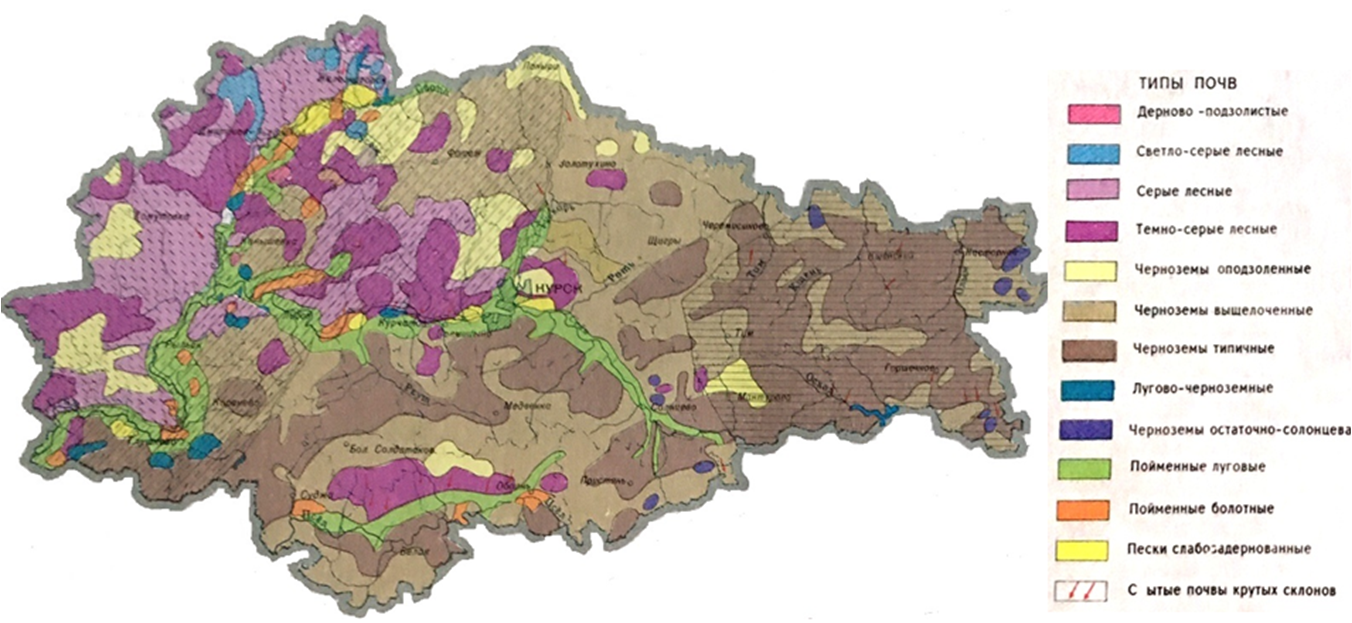 Чернозем типичный
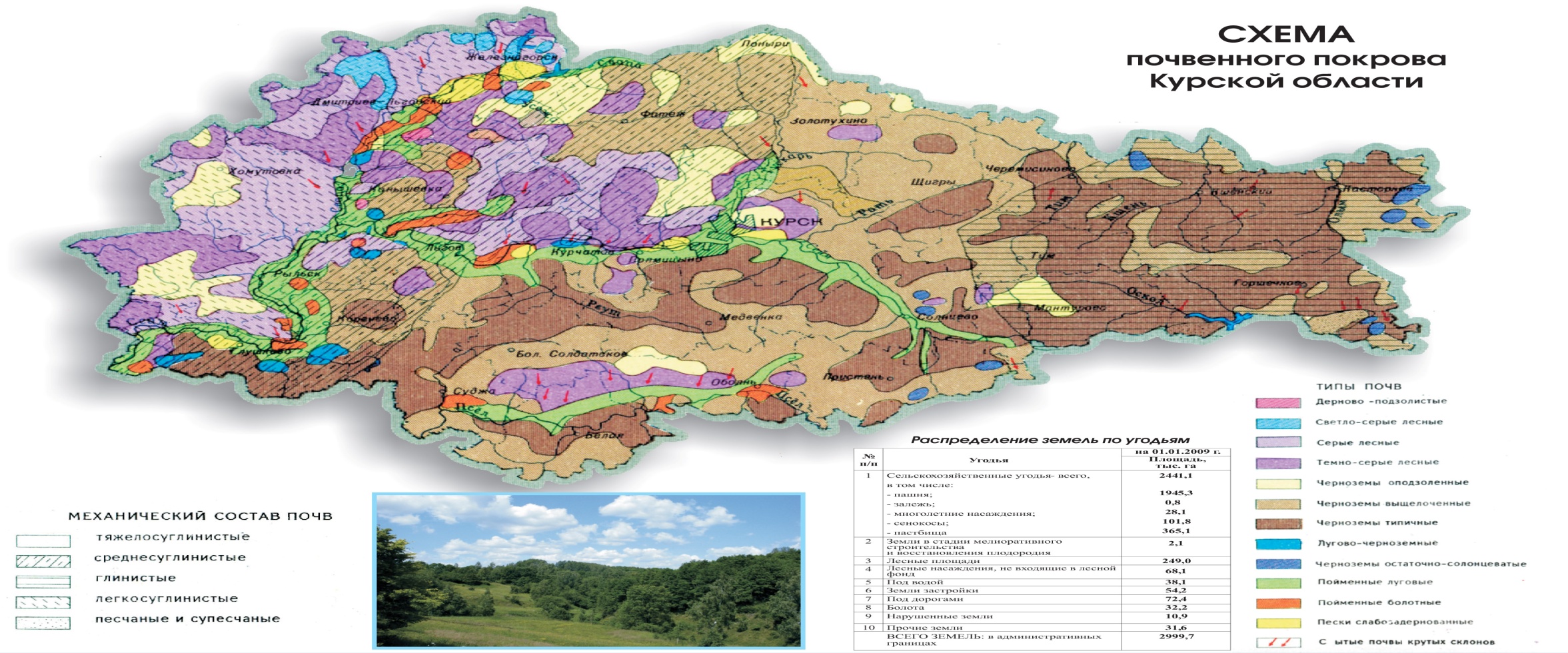 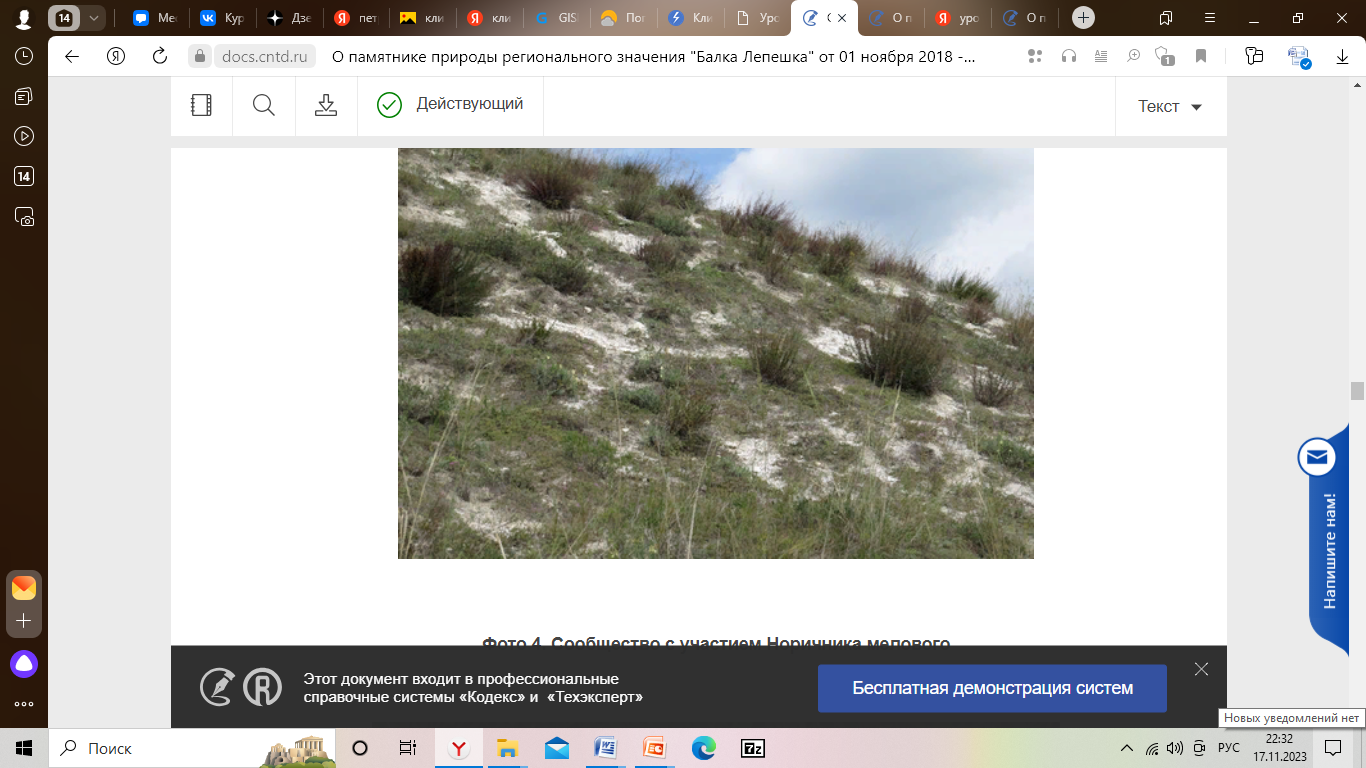 Сильно смытые перегнойно-карбонатные почвы склона балки
7
РАСТИТЕЛЬНОСТЬ
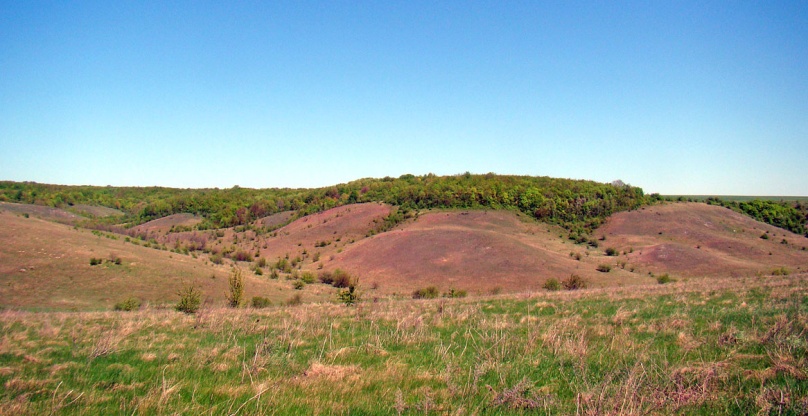 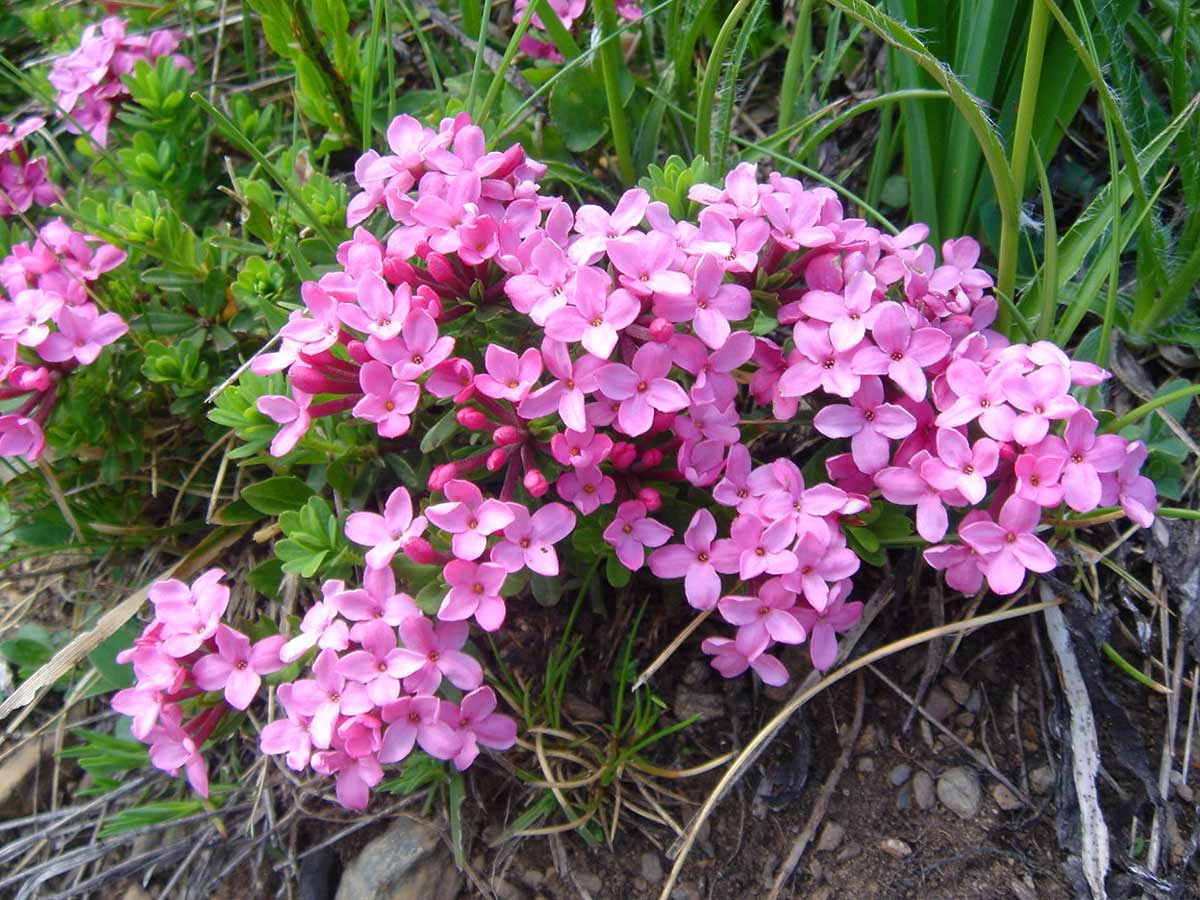 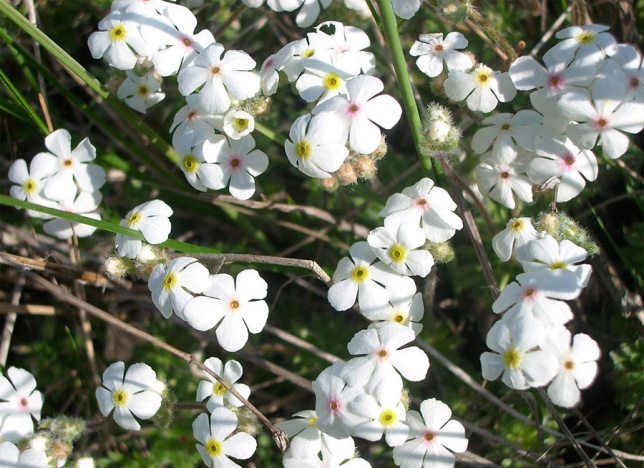 Букреевы Бармы массовое цветение волчеягодника Юлии
Волчеягодник Юлии
Проломник Козо-Полянского
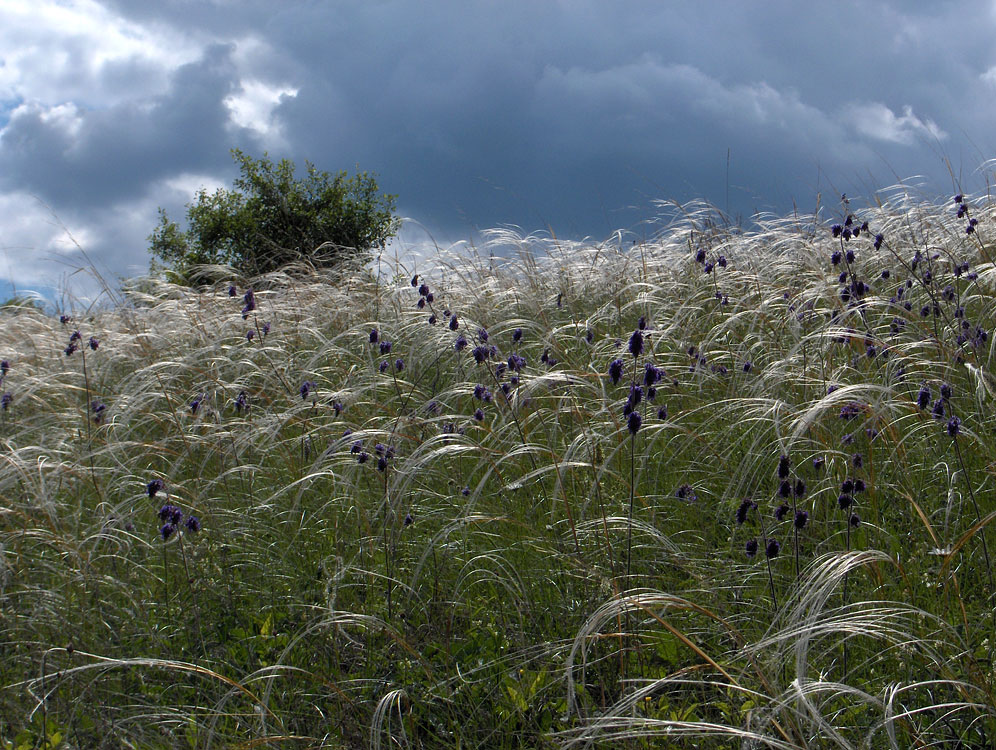 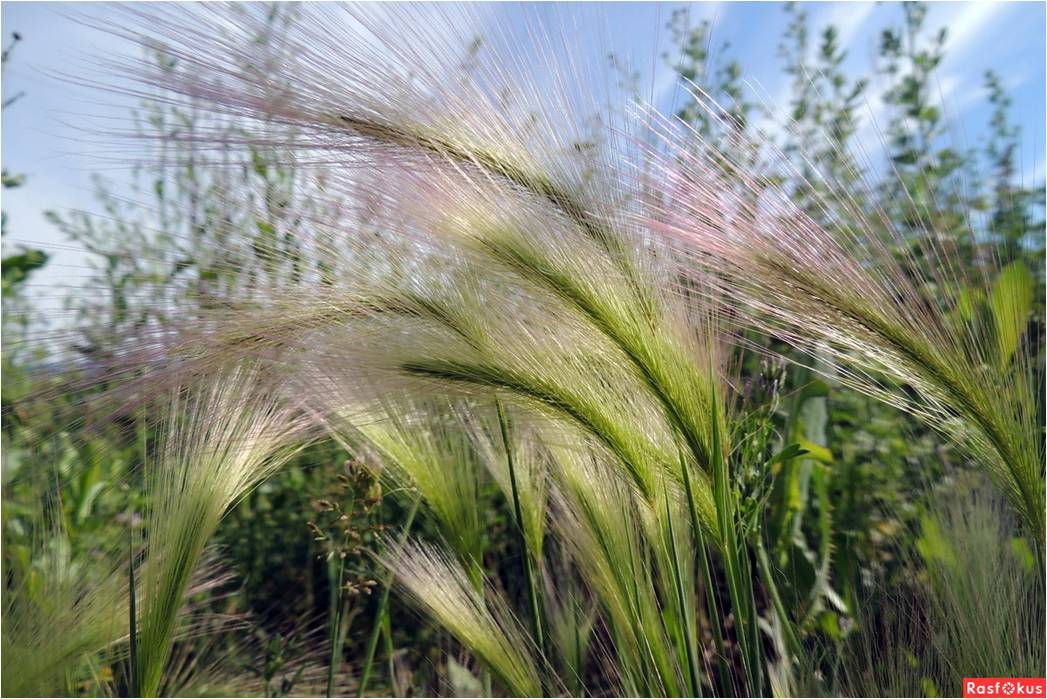 8
Ковыль перистый
Ковыль красивейший
РАСТИТЕЛЬНОСТЬ
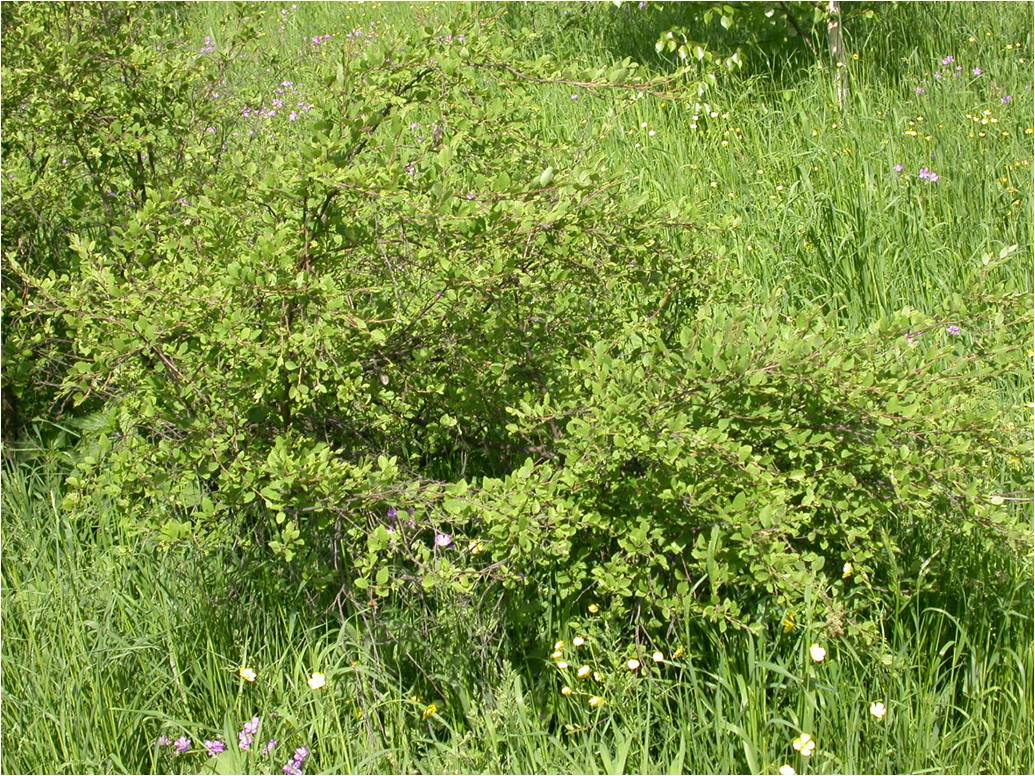 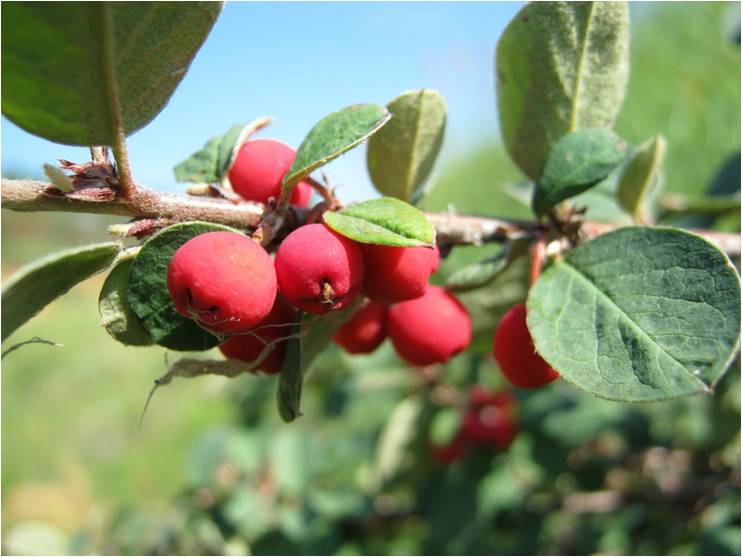 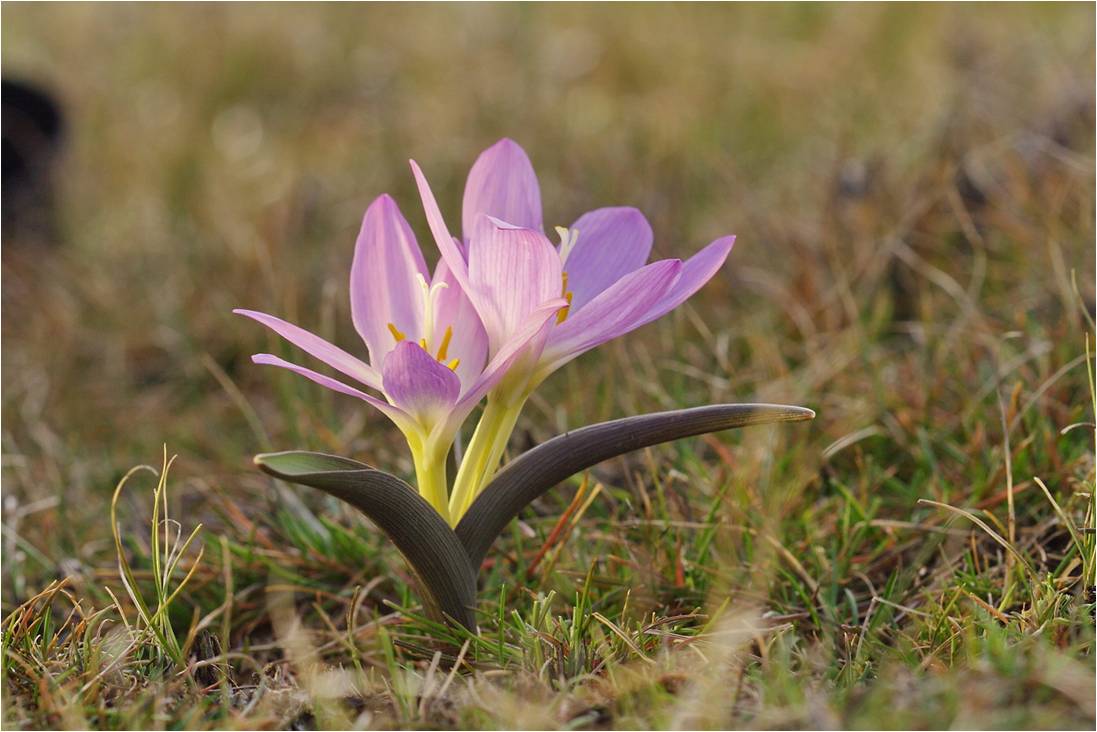 Кизильник алаунский
Береза приземистая
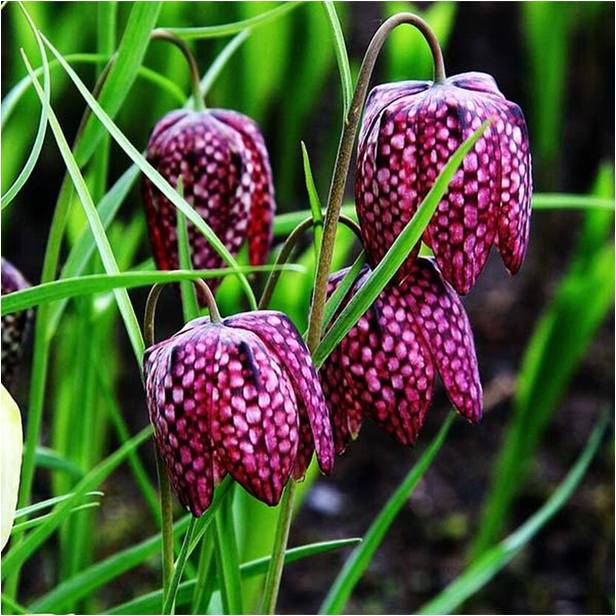 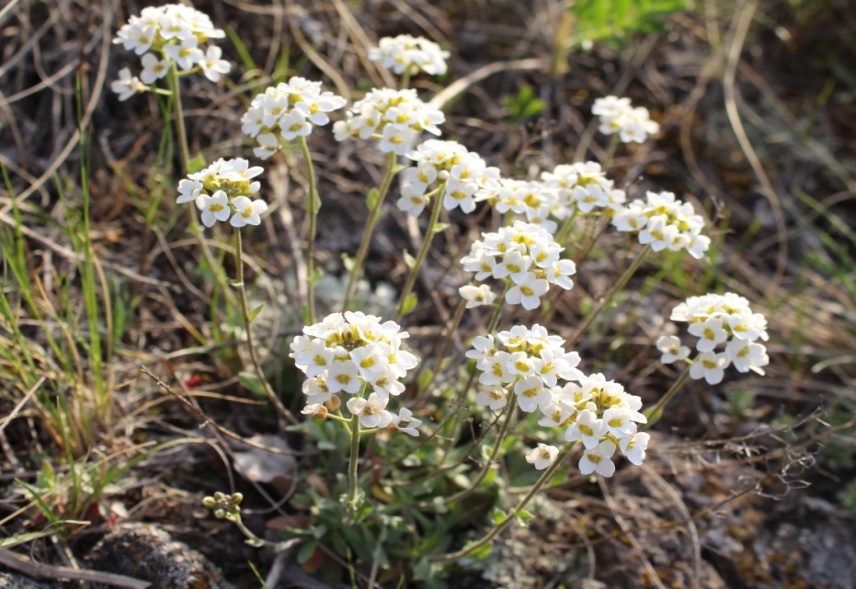 Брандушка разноцветная
9
Шеверекия подольская
Рябчик шахматный
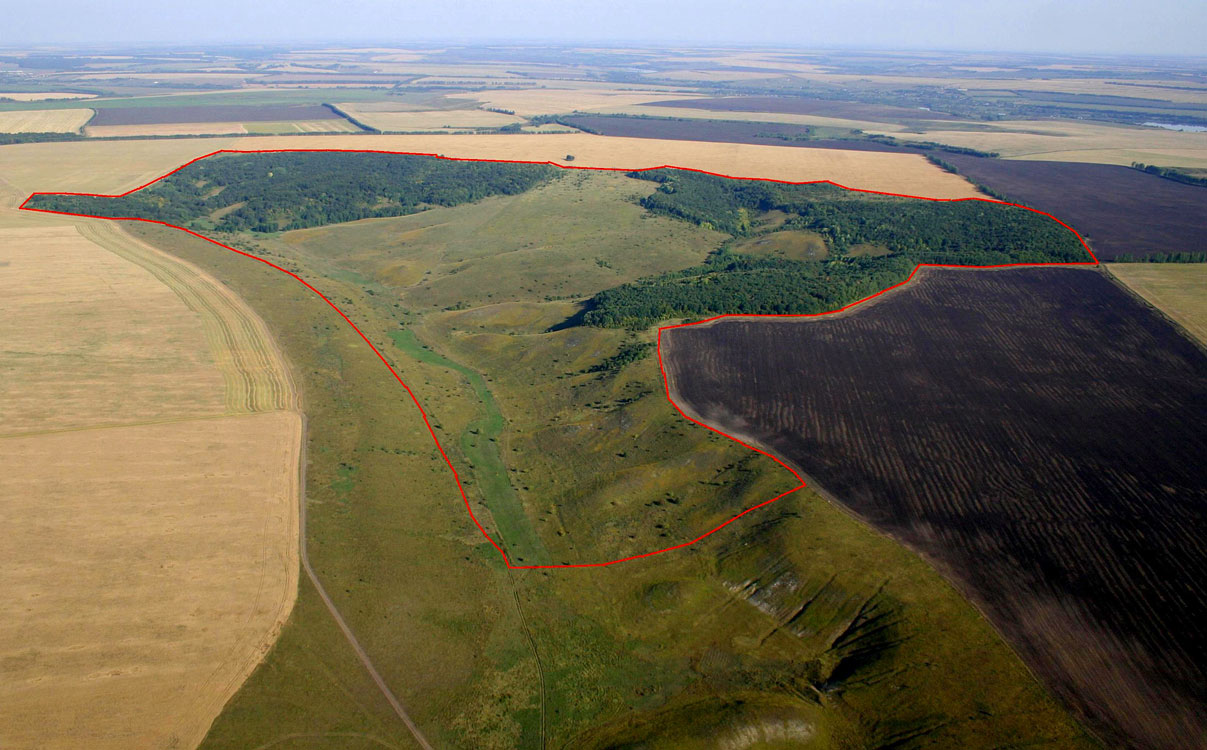 УЧАСТКИ ЗАПОВЕДНИКА
Участок Букреевы Бармы
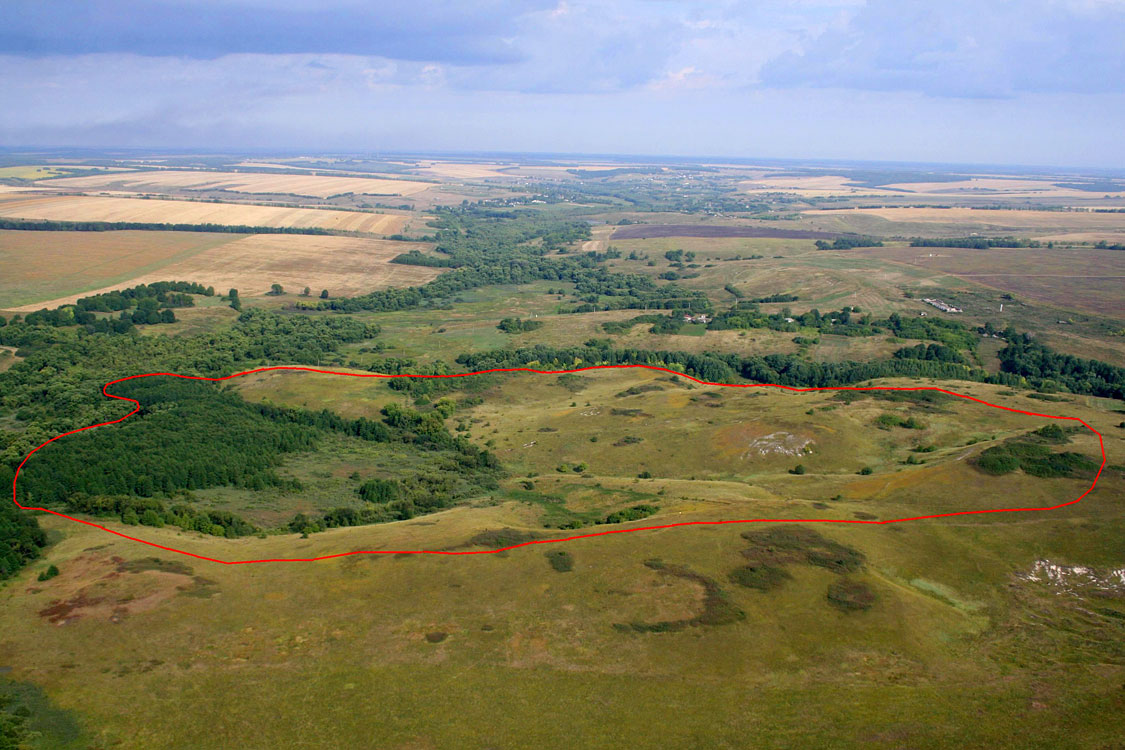 Фото Власова А.А.
Участок Баркаловка
10